Figure 3. Five groups were tested: a group that underwent 2 consecutive episodes of stress (each episode of 30 min on ...
Cereb Cortex, Volume 20, Issue 10, October 2010, Pages 2433–2441, https://doi.org/10.1093/cercor/bhp311
The content of this slide may be subject to copyright: please see the slide notes for details.
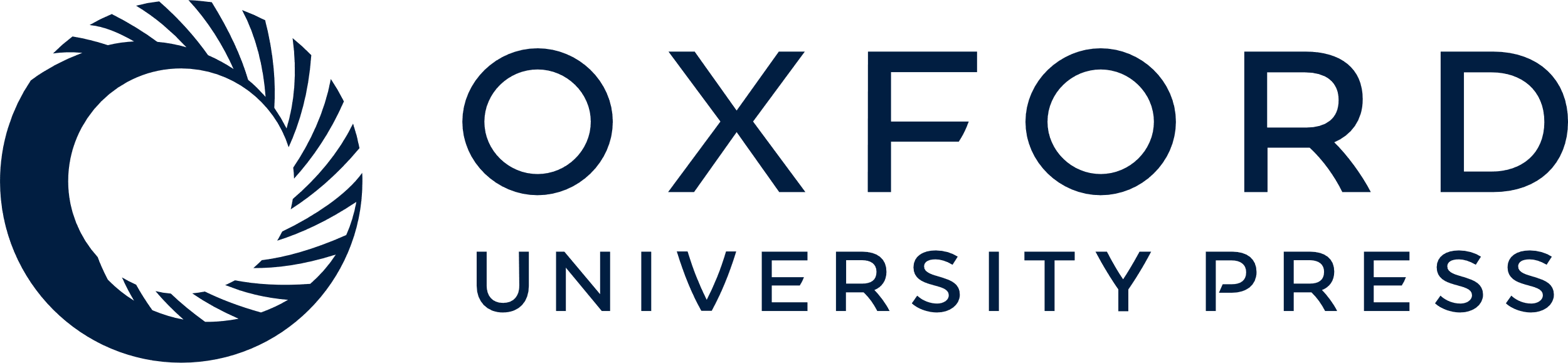 [Speaker Notes: Figure 3. Five groups were tested: a group that underwent 2 consecutive episodes of stress (each episode of 30 min on the EP, separated by 30 min at home cage, EP-EP, n = 5) and then received TBS, a group that underwent 2 consecutive amygdala priming episodes and then received TBS (1 h and 30 s before TBS, BLA-BLA, n = 6), a group exposed to the EP stress and the amygdala BLA priming 30 s before TBS (EP + priming, n = 6), a group that was exposed to a single episode of EP (EP, n = 4), and a control group that received only TBS (TBS only, n = 6). ANOVA analysis with repeated measures on the post-TBS time points revealed significant differences between the groups (F4,22 = 6.85, P = 0.001). The group of a single exposure to EP had impairment in LTP, and the other groups with 2 episodes of BLA/EP or combined manipulations had intact levels of LTP. Inset: representative average waveforms. Horizontal bar = 10 ms, vertical bar = 0.2 mV. Arrow denotes the application of TBS.


Unless provided in the caption above, the following copyright applies to the content of this slide: © The Author 2010. Published by Oxford University Press. All rights reserved. For permissions, please e-mail: journals.permissions@oxfordjournals.org]